Atnešanās vieglums
Kristīne Ādama
Lauksaimniecības Datu centrs
Ciltsdarba nodaļa
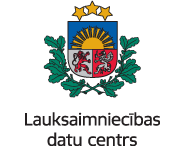 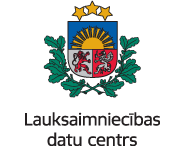 Atnešanās viegluma indekss tiek noteikts, lai liellopu audzētājiem būtu plašāka informācija, veicot sava ganāmpulka dzīvnieku selekciju un atlasi ar mērķi – vieglāka atnešanās pirmajā laktācijā.
2
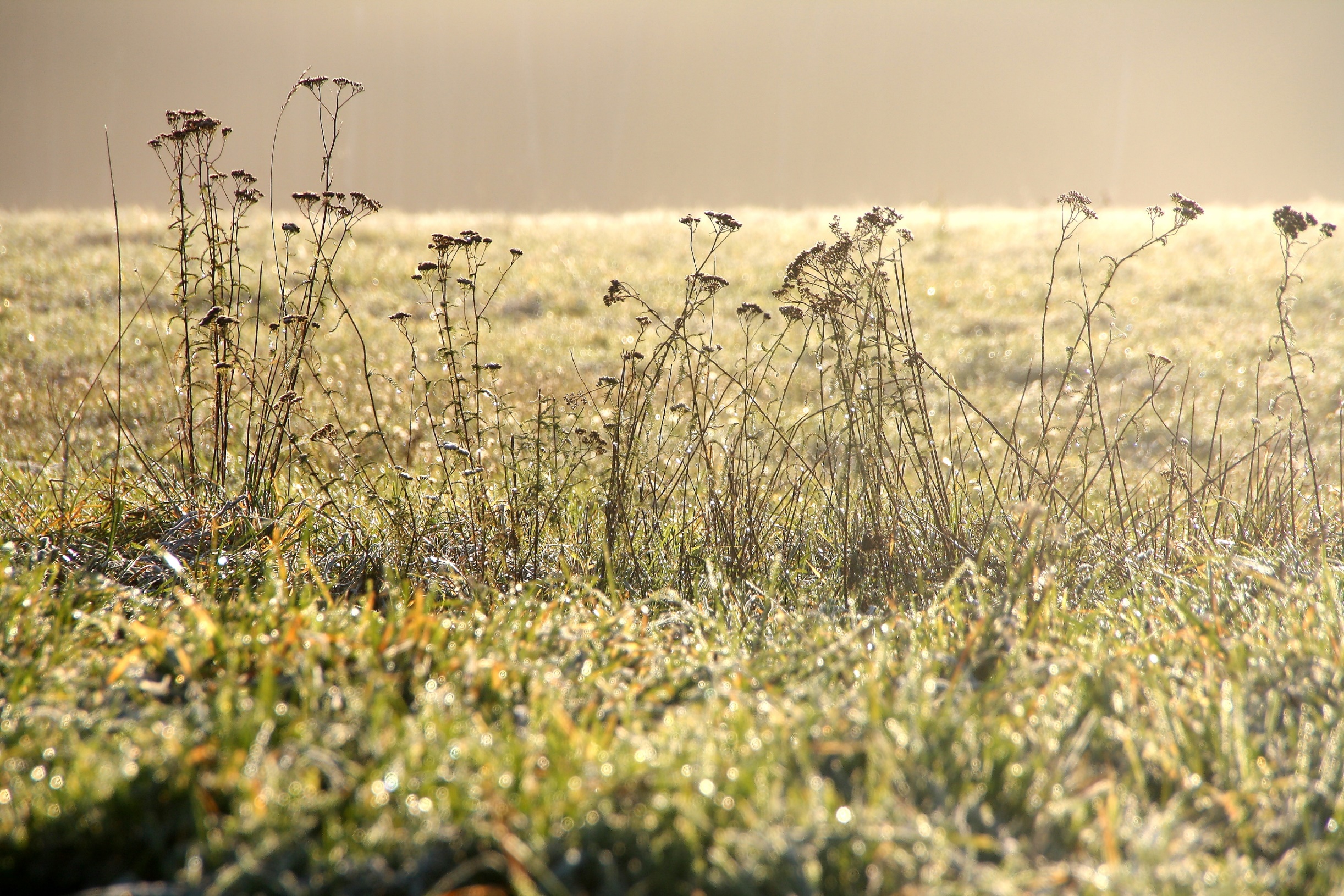 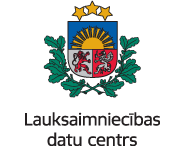 Izcelsmes informācija
BLUP
Ciltsvērtības indekss
EBV
(ģenētiskais novērtējums)
Fenotipiskie dati
Pazīmes iedzimtība
Ģenētiskie parametri
3
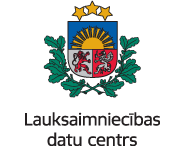 y = Xb + Za + e
Modelis
y – pazīme
X- matrica kas, sasaista faktorus ar pazīmi
b- fiksēto faktoru vektors
Za - randomais aditīvi ģenētiskais dzīvnieka faktors
e – randomais atlikuma ietekmes faktors
4
Pazīmes
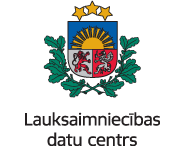 Atnešanās vieglums  (CE)
bez palīdzības
 Ar palīdzību
Ar veterinārārsta palīdzību
Ķeizargrieziens

Nedzīvi dzimušie  (SB)
0/1  (dzīvs / nedzīvs vai nobeidzies 48 stundu laikā)
50 %
50 %
:
5
Vides faktori:
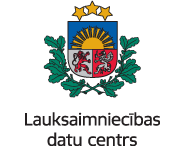 Pazīme*laktāciju kombinācija 
ganāmpulks-gads (F), 
ganāmpulks*atnešanās gada klase*atnešanās sezona*teļa dzimums (F), 
atnešanās gads*atnešanās mēnesis*atnešanās vecuma klase*teļa dzimums (F)
*Atnešanās vecums pa laktācijām: 
	20 - 40, 30 – 56 un 44 - 75 mēneši
6
Datu atlase
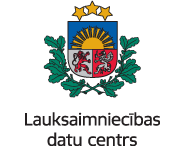 Datus reģistrē dzīvnieku audzētāji LDC sistēmā. Kā arī dati tiek apkopoti no pārraudzības programmas. 
Laika periods: Dati tiek iekļauti, sākot no 2000 gada 1 janvāra. 
Laktācijas: Dati tiek iekļauti par pirmajām trim laktācijām: 1,2,3
Buļļi- visi buļļi: dabīgā apsēklošana, stacijas buļļi, importa buļļi tiek vērtēti vienlīdzīgi.
Ir zināma izcelsme.
7
DATI
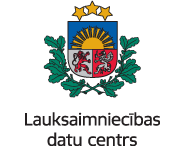 8
9
10
Indeksi
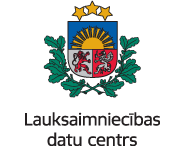 AVm = 0,5 EBVmCE1 + 0,5EBV mSB1
AVt = 0,5 EBVdCE1 + 0,5 EBVdSB1
Maternālais Atnešanās viegluma indekss
Tiešais Atnešanās viegluma indekss
AVt
AVm
EBV- novērtētā ciltsvērtība
11
Atnešānās vieglums maternālais (AVm)
Atnešanās vieglums tiešais (AVt)
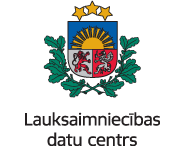 Izmanto, lai izvēlētos kuru bulli lecināt ar telēm.
Paaugstina iespēju vieglākām atnešanās
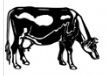 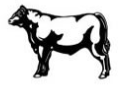 M
T
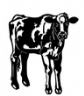 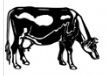 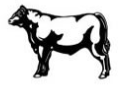 Izvēlas, lai noskaidrotu no kura buļļa ataudzēt teles.
Pirmpienēm būs vieglāka atnešanās
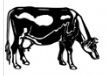 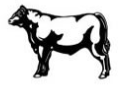 M
T
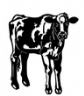 12
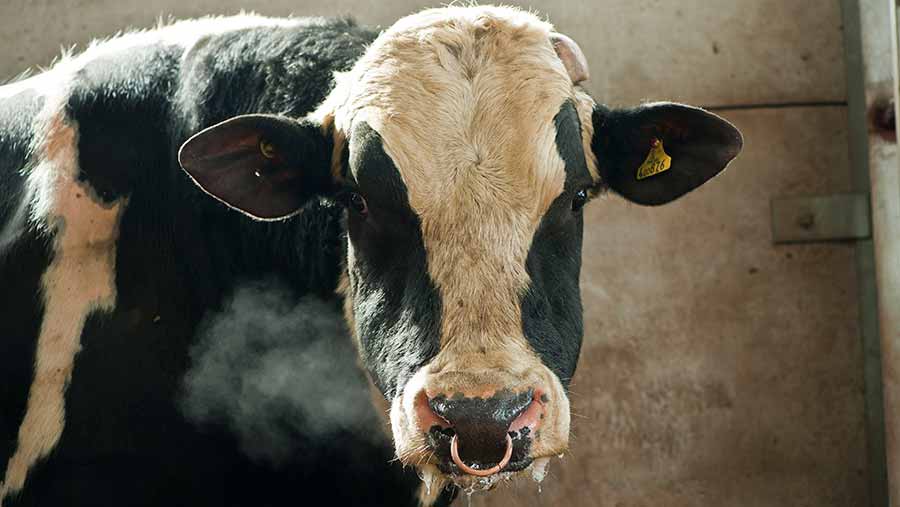 AVt un AVm ?
FLPA/REX/Shutterstock
13
Ģenētiskā korelācija
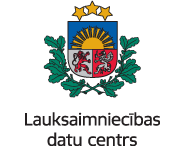 dCE1   dCE2   dCE3   dSB1   dSB2   dSB3   mCE1   mCE2   mCE3   mSB1   mSB2   mSB3
dCE1  1.00   0.89   0.87   0.74   0.82   0.68  -0.05  -0.17   0.03   0.01  -0.29   0.17
dCE2  0.89   1.00   0.91   0.64   0.83   0.73  -0.06  -0.14   0.08  -0.02  -0.08   0.00
dCE3  0.87   0.91   1.00   0.58   0.77   0.82  -0.08  -0.28  -0.07   0.04  -0.22   0.04
dSB1  0.74   0.64   0.58   1.00   0.80   0.73  -0.03  -0.09   0.10  -0.02  -0.27  -0.01
dSB2  0.82   0.83   0.77   0.80   1.00   0.81   0.06  -0.12   0.09   0.07  -0.10   0.09
dSB3  0.68   0.73   0.82   0.73   0.81   1.00  -0.08  -0.16   0.03   0.08  -0.09   0.11
mCE1 -0.05  -0.06  -0.08  -0.03   0.06  -0.08   1.00   0.76   0.64   0.71   0.62   0.61
mCE2 -0.17  -0.14  -0.28  -0.09  -0.12  -0.16   0.76   1.00   0.91   0.34   0.60   0.66
mCE3  0.03   0.08  -0.07   0.10   0.09   0.03   0.64   0.91   1.00   0.28   0.41   0.58
mSB1  0.01  -0.02   0.04  -0.02   0.07   0.08   0.71   0.34   0.28   1.00   0.63   0.56
mSB2 -0.29  -0.08  -0.22  -0.27  -0.10  -0.09   0.62   0.60   0.41   0.63   1.00   0.47
mSB3  0.17   0.00   0.04  -0.01   0.09   0.11   0.61   0.66   0.58   0.56   0.47   1.00
d- tiešais; m- maternālais
CE-atnešanās vieglums; SB- nedzīvi dzimušie
1- pirmā laktācija; 1- otrā laktācija; 3- trešā laktācija
14
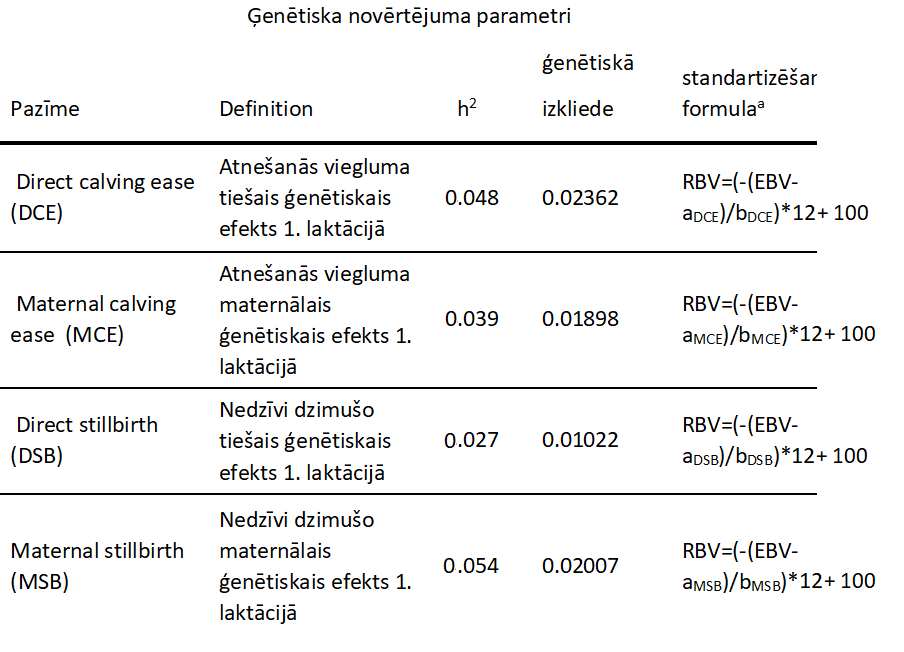 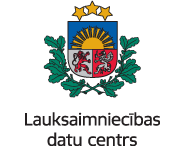 15
Bāzes populācija
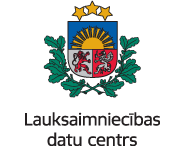 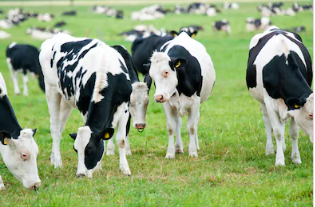 www.shutter.com
16
Ģenētiskais novērtējums pazīmei bāzes populācijā pa laktācijām
d- tiešais; m- maternālais
CE-atnešanās vieglums; SB- nedzīvi dzimušie
17
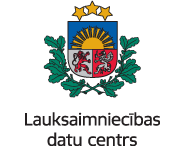 Buļļu indeksi
18
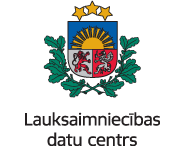 19
HM
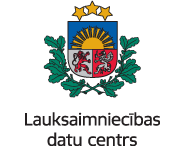 20
REL- ticamības koeficients;    AVt- tiešais;    AVm - maternālais
HS
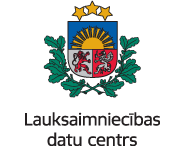 REL- ticamības koeficients;    AVt- tiešais;    AVm - maternālais
21
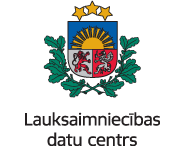 RED
22
REL- ticamības koeficients;    AVt- tiešais;    AVm - maternālais
Datu Publicitāte
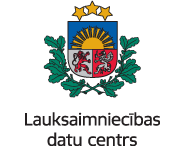 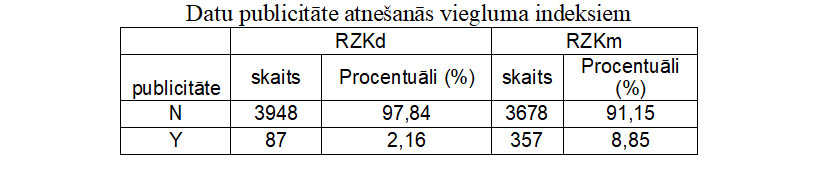 AVt
AVm
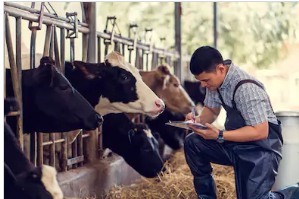 www.shutterstock/TORWAISTUDIO
23
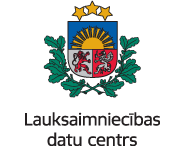 Datu sadalījums atnešanās indeksiem pēc ticamības
24
Dati par nedzīvi dzimušajiem teļiem
Nedzīvi dzimušo teļu dzimums 
Atnešanās vieglums teļiem, kas neizdzīvo 48 stundas
Atnešanās vieglums
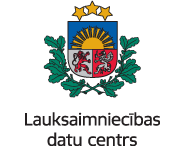 Fenotipiskie dati
Ciltsvērtības indekss
BLUP
EBV
(ģenētiskais novērtējums)
Izcelsmes informācija
25
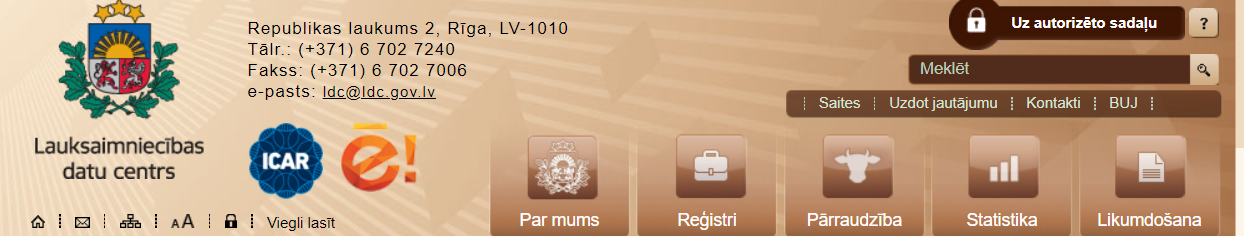 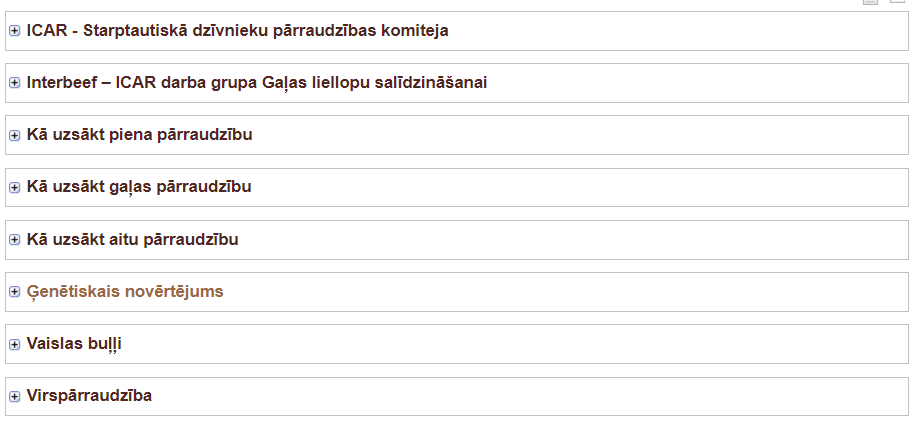 26
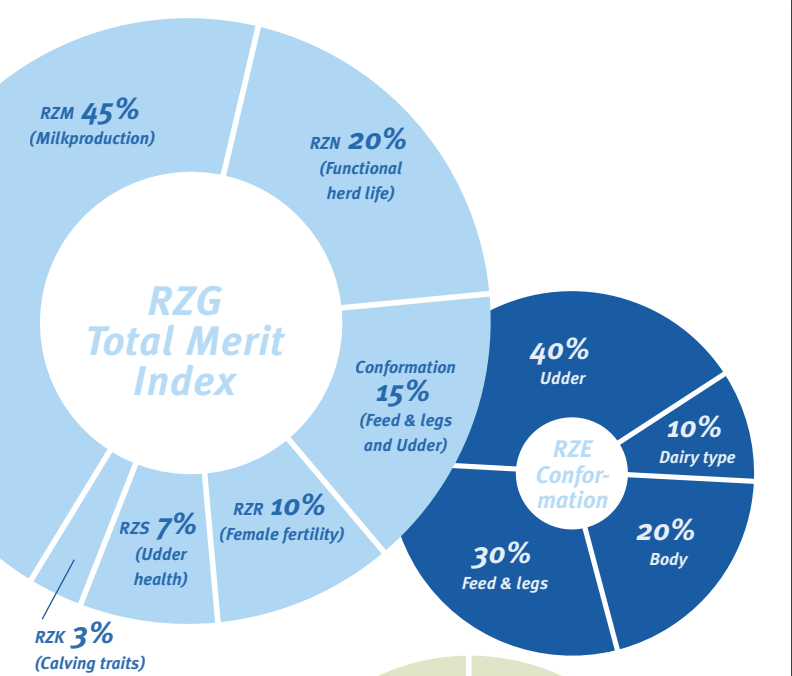 Latvijā tiek veikts nacionālais ciltsvērtību novērtējums salīdzinot ar Vācijas vētējumu šādām pazīmēm:
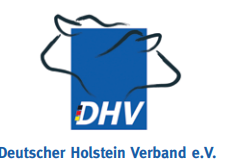 27
Paldies par uzmanību!
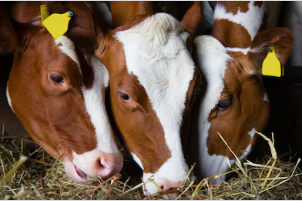 www.shutterstock.com
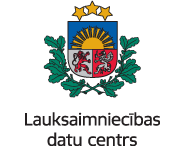 28